Univariace
5. týden
ZURn4108 Deskriptivní analýza kvantitativních dat
Čištění
Ideálně ještě před analýzou (nebo deskripcí) – využívá ale stejné nástroje
Proč?
Data mohou mít celou řadu chyb – překlepy, špatné kódování, invalid data ze strany respondenta…
V základu nejčastěji
Minimum a Maximum (kontrola „outlierů“)
Zjištění základních četností hodnot proměnné (správnost hodnot, vyplněnost)
CTRL+F, případně rekódování (v dalších hodinách)
Co nám může číselná univariace ukázat?
Četnosti (absolutní, relativní, kumulativní)
Minimální a maximální hodnoty
Střední hodnoty
Míry variability
Percentily
Jak na základní univariaci?
Analyze – Descriptive Statistics – Frequencies - Statistics
Střední hodnoty
V širším hledisku obsahuje větší množství ukazatelů – my si budeme povídat o 3:

Modus – nejčastější hodnota

Medián – hodnota, která výběr rozděluje na 2 početně stejné jednotky

Průměr – aritmetický průměr
Míra variability
Nominální – koncentrace, variační poměr
Ordinální – variační rozpětí, ordinální rozptyl, variační poměr
Obvykle nás zajímají pro průměr (tj. kardinální proměnné)
Rozptyl
Směrodatná odchylka
Variační poměr (nominální a ordinální)
Od 1 odečteme procentuální zastoupení modusu vyjádřené v číslech
Modus známek studentů je „B“ – 30% studentů (nebo také podíl četnosti modusu a celkového vzorku)
Variační poměr vypočítáme jako 1 – 3/10 = 7/10 („0,7“)
V SPSS není
Rozptyl (kardinální)
Celkový součet kvadratických odchylek všech hodnot od průměru, který pak vydělíme celkovým N - 1
V SPSS jako VARIANCE
Směrodatná odchylka (kardinální)
Odmocnina rozptylu
V SPSS jako STD. DEVIATION
Percentily
Někdy chceme vědět přesné hodnoty, v kterých se nám data dělí na konkrétně velké soubory
Může se hodit při transformaci dat (téma na příští hodinu)
Soubor chceme rozdělit do pětin podle věku (nejmladší pětina až nejstarší pětina). Které hodnoty věku jsou hraniční těchto skupin?
Percentily někdy můžeme nazývat podle konkrétních hodnot:
Percentily na 10 dílků: decily
Percentily na 4 dílky: kvartily (asi nejběžnější druh)
základní univariaci znova:
Analyze – Descriptive Statistics – Frequencies - Statistics
Střední hodnoty – stejné X rozdílné
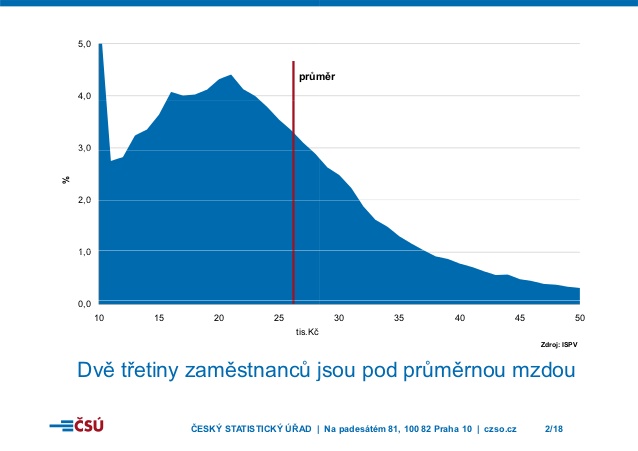 Normální rozdělení
Nebo také „Gaussovo rozdělení“
Modelové rozdělení náhodné veličiny
V populaci poměrně běžné
Rychlý test – šikmost a špičatost
Šikmost (skewness) – symetrie rozložení; blízká 0, pokud normální rozdělení
Špičatost (kurtosis) – míra soustředění hodnot kolem středu; blízká 0, pokud normální rozdělení
Analyze – Descriptive Statistics – Descriptives – Options
Z-skóre
Analyse – Des. Statistics – Descriptives
„standardizuje“ nám hodnoty položek
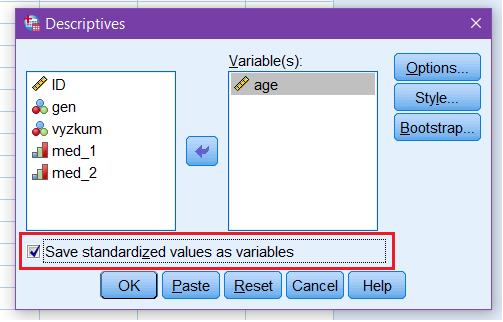 Grafy
Několik základních druhů
Sloupcový
Výsečový (koláčový)
Histogram
Boxplot (krabicový)
Spojnicový
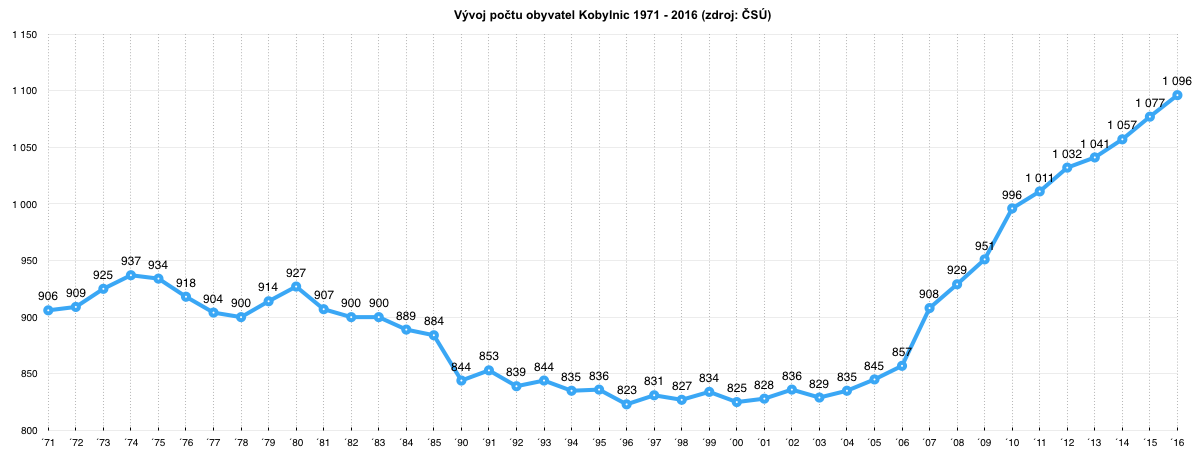 Sloupnicový graf, výsečový graf a histogram
Analyze – Descriptive Statistics – Frequencies - Charts
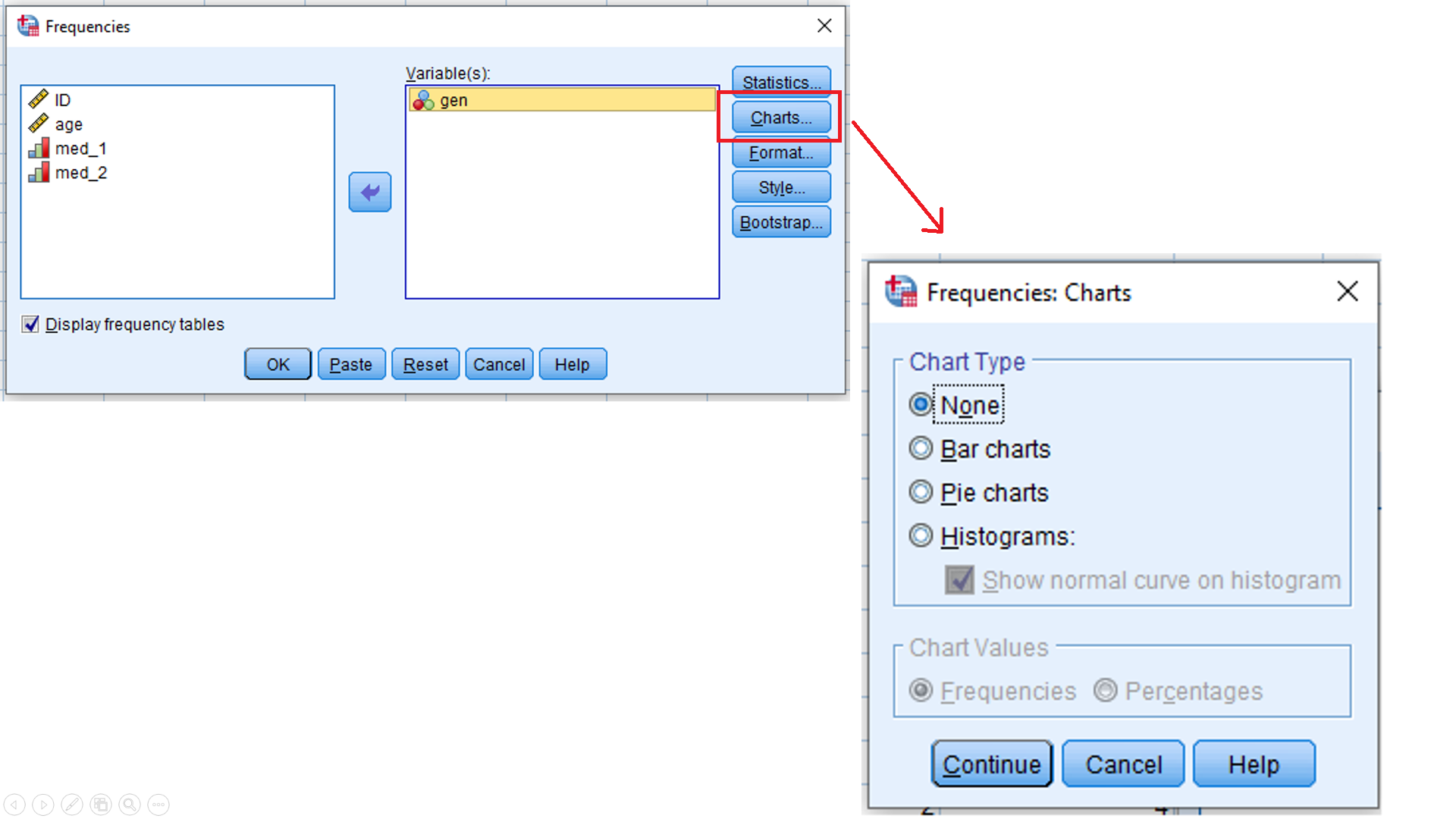 Box plot 
Graphs – Chart Builder (i alternativa k ostatním druhům grafu)
Analyze – Descriptive Statistics – Explore – Plots – Boxplots
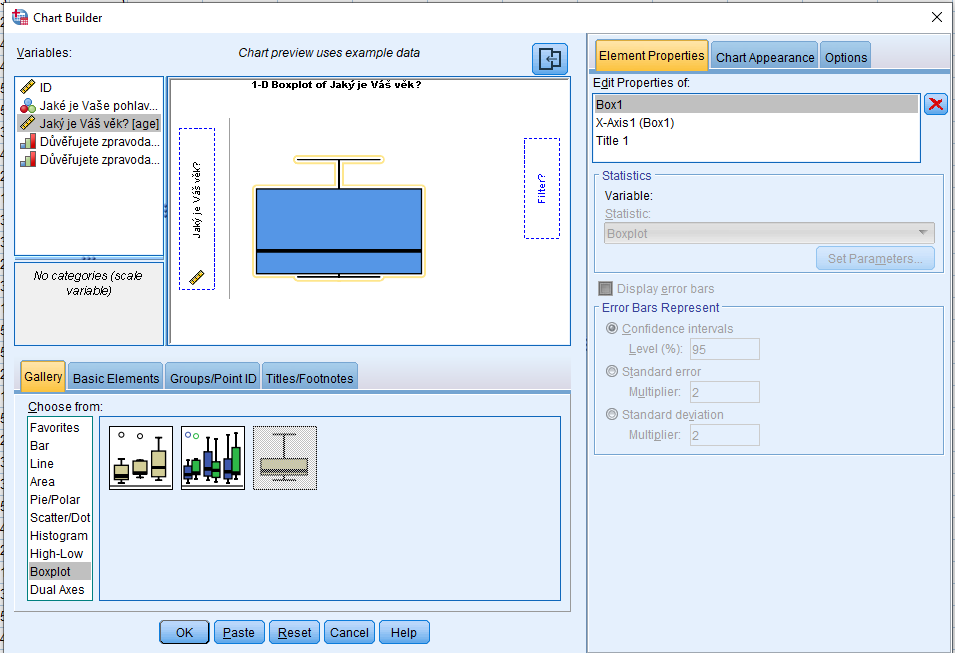 Konec prezentace
Dotazy, opáčko